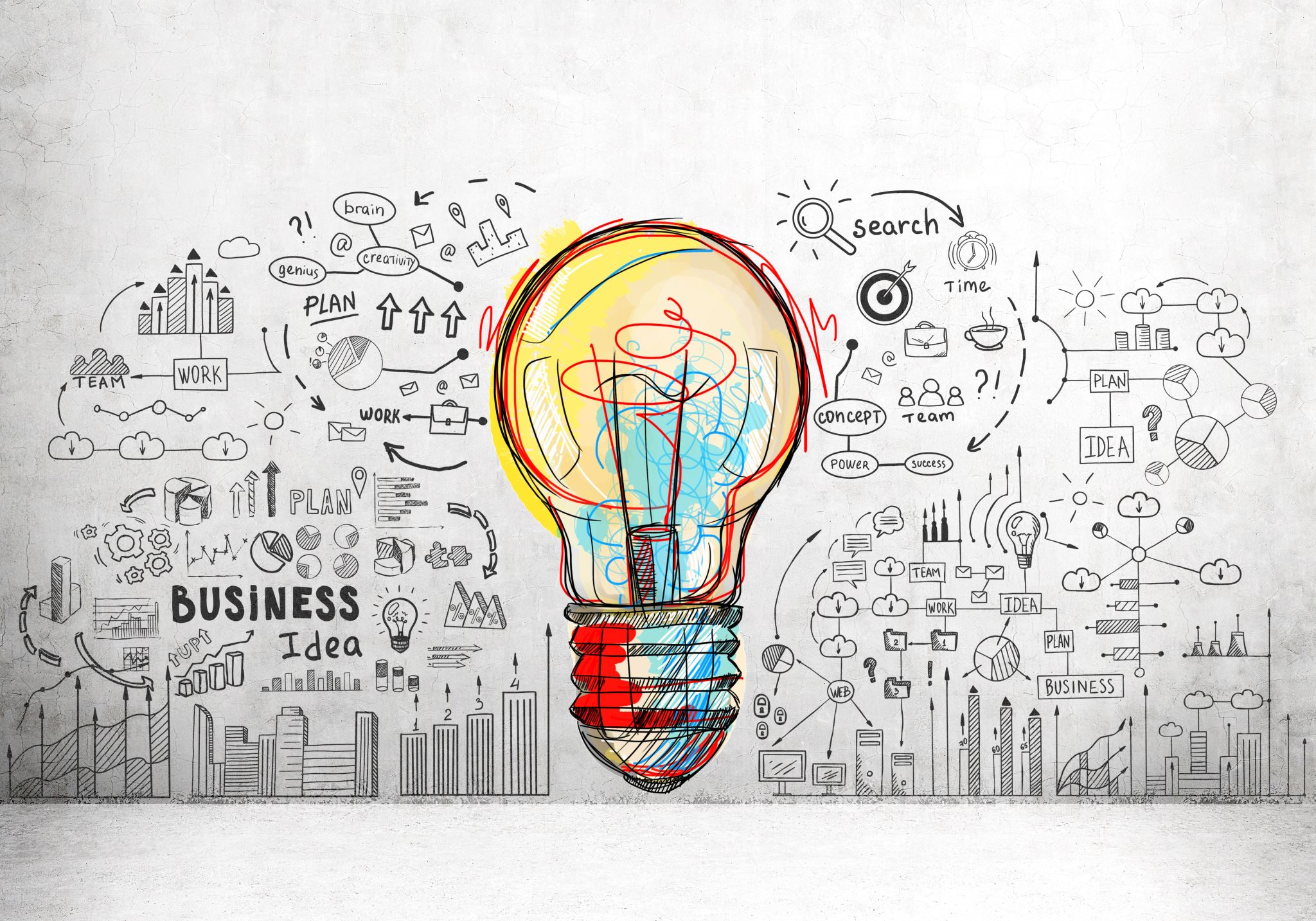 Maine GeoLibrary Executive Director’s Report
Jay Clark,  May 21, 2025
05/21/2025
NEWS
We are LIVE in the Azure Cloud. 
Work remains with agencies getting them up and running. 
Public users are reaching out and getting support.
We are on a steep learning curve and working diligently to smooth it out.
We had a table at the MMA Technology Conference on May 14.
Claire Lawrences first day was there at the conference; she is with us full time now.
Our outreach and marketing project is kicked off. We had 20 sign-ups and have scheduled 10 for a teams call next week.
We will be teaching a class on Cadastral data at the Assessor’s Training in June.
2
Maine Library Of Geospatial Information
05/21/2025
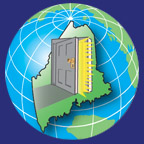 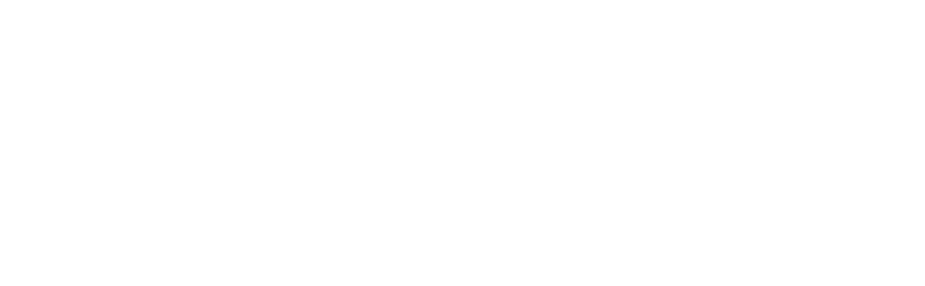 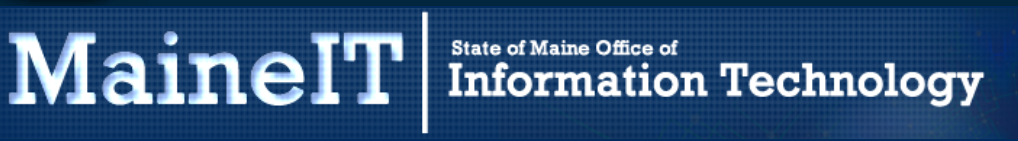 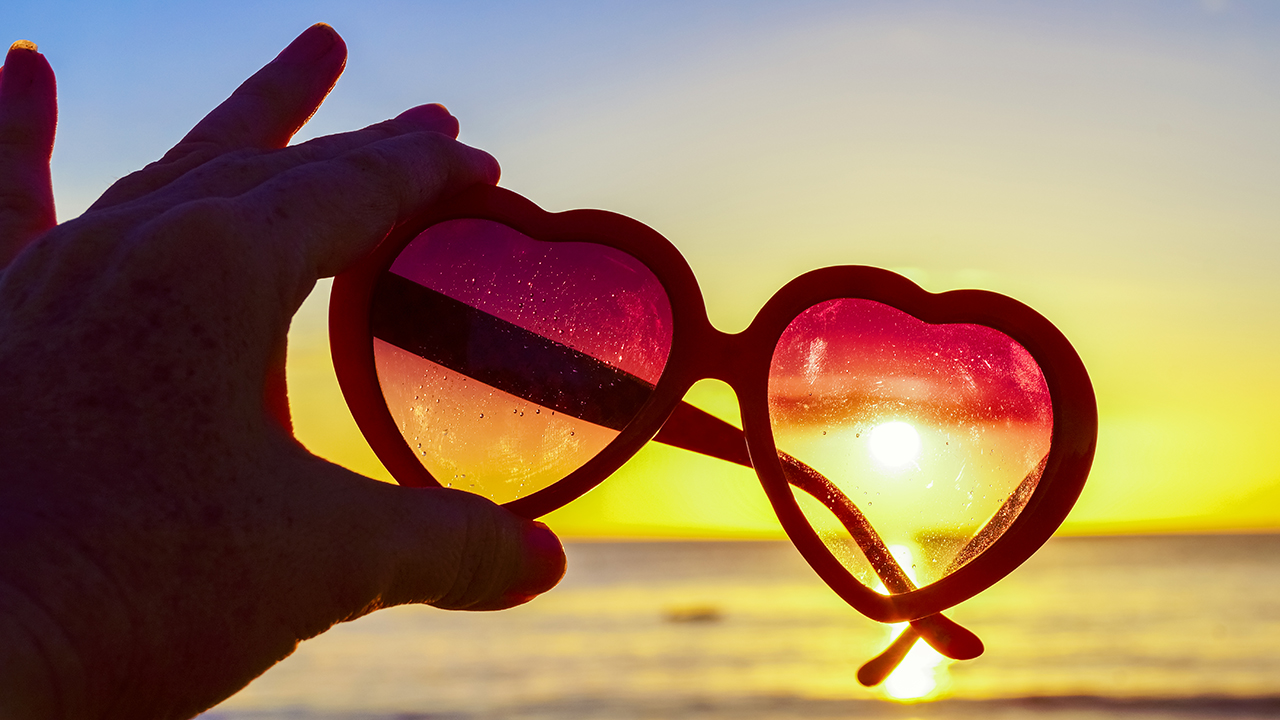 A big THANKS
To Clarence and 
The OIT team 
that has brought 
us this far.
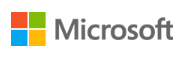 3
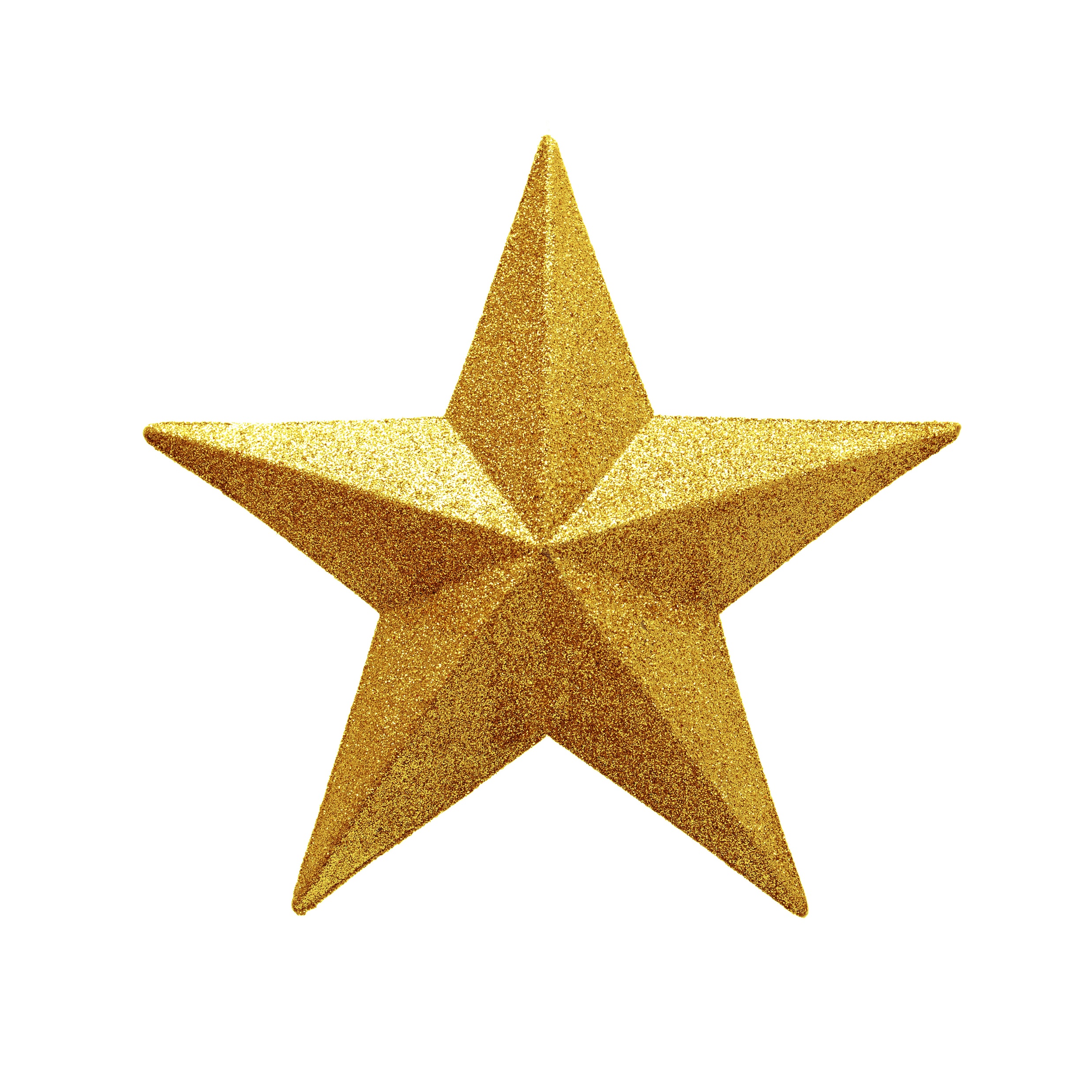 Fahed
The future’s so bright we got to wear shades
Maine Library Of Geospatial Information
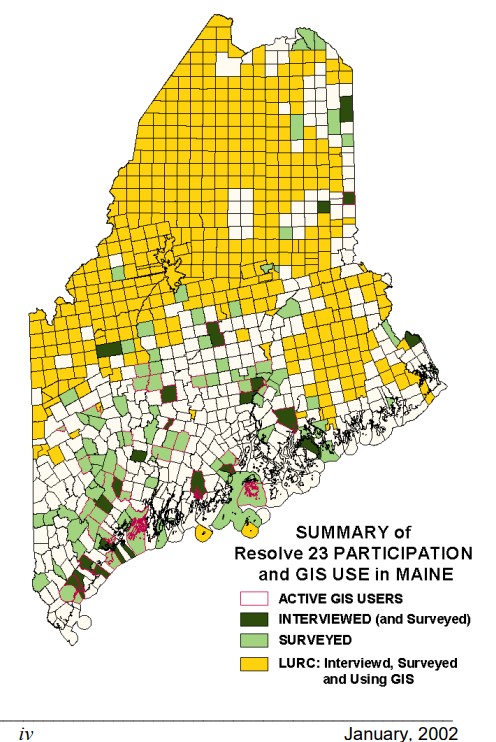 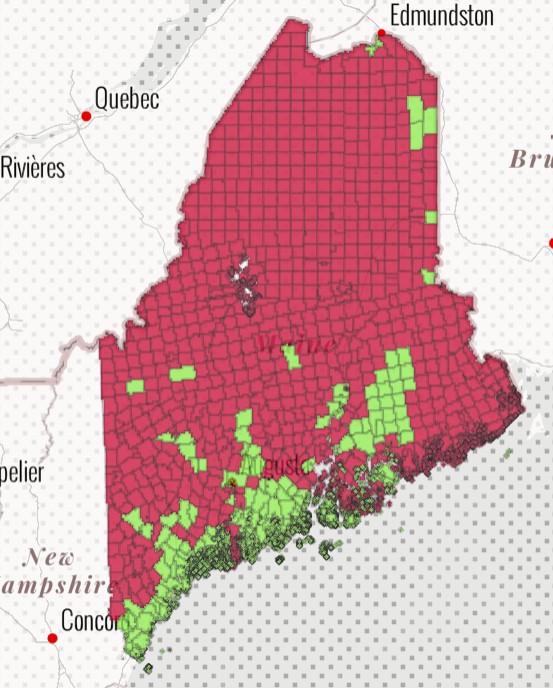 05/21/2025
Strategic  &Program Planning
4
A Review of the Strategic and Program Plans
and 
Recommendations to the Board
Maine Library Of Geospatial Information
05/21/2025
Strategic Plan2025-2028
5
Maine Library Of Geospatial Information
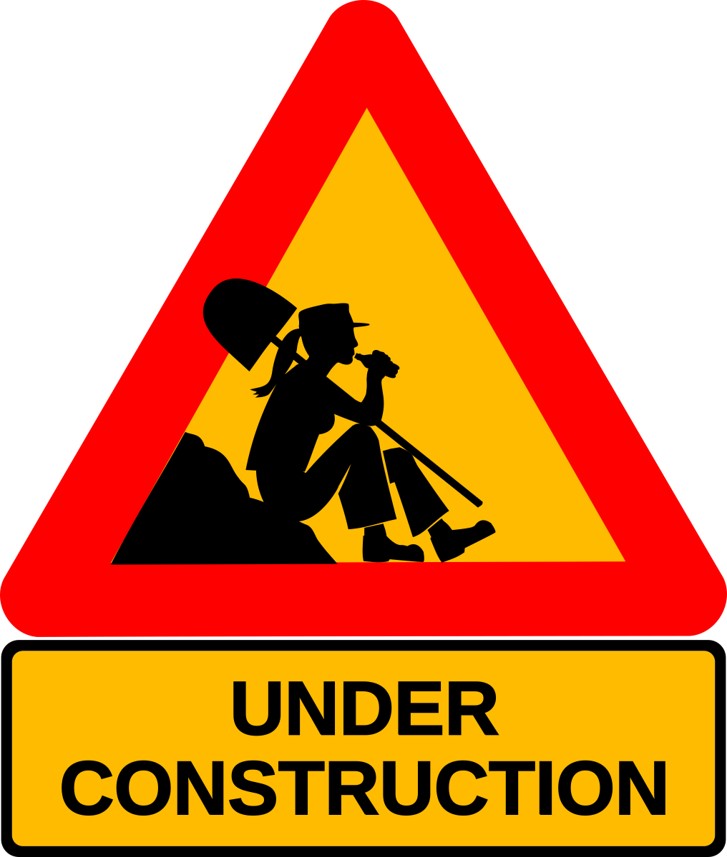 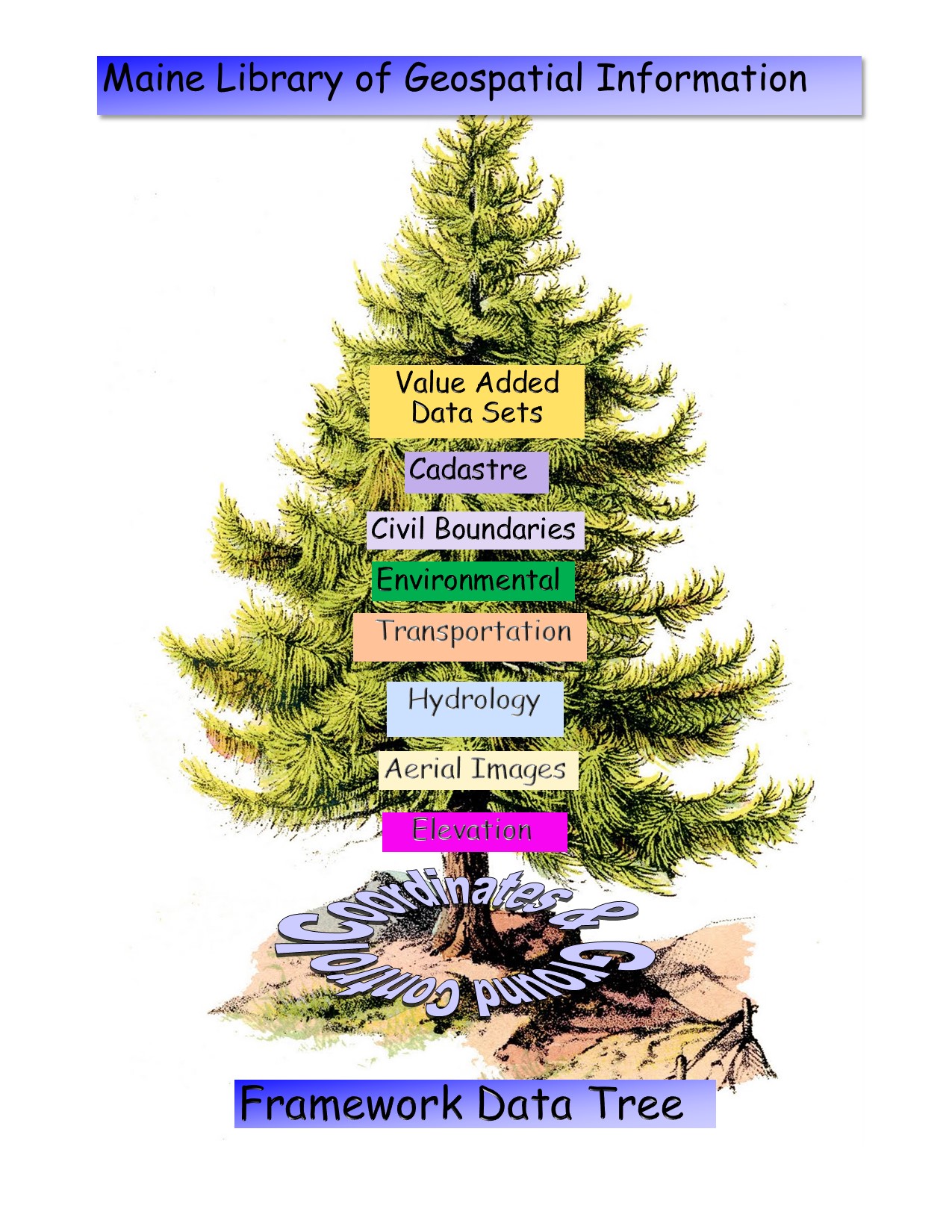 05/21/2025
FY25-26Proposed Program Plan
6
Maine Library Of Geospatial Information
05/21/2025
The Program Plan
7
Maine Library Of Geospatial Information
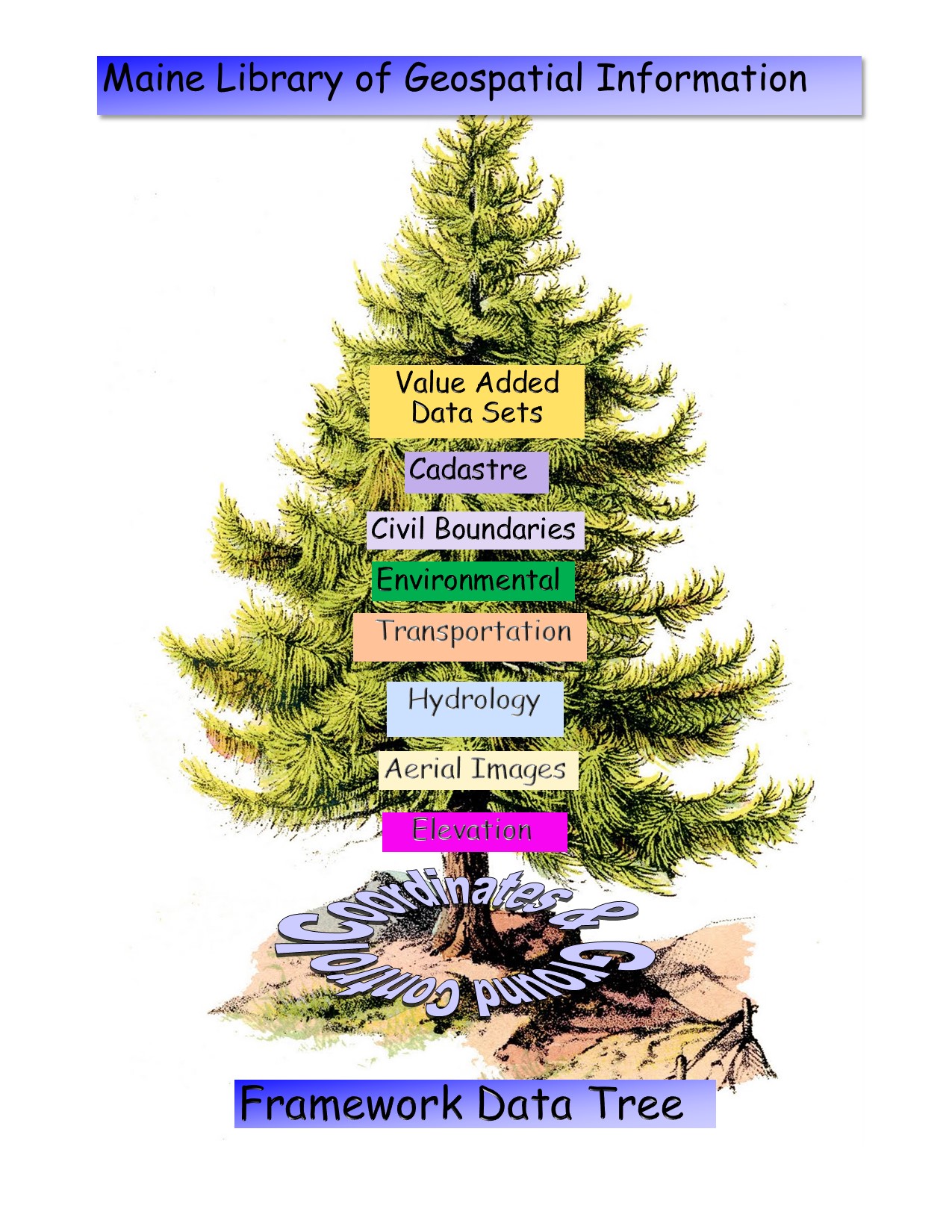 05/21/2025
Framework Layers Projects
8
Maine Library Of Geospatial Information
05/21/2025
Technology Projects
9
Maine Library Of Geospatial Information
05/21/2025
Community Projects
10
Maine Library Of Geospatial Information
05/21/2025
Getting to Yes – Program Approval
Two documents were sent to the Board for review:
The Strategic Planning Update
Supports the Board’s Strategic efforts for the next 3 years.
The Program Plan for FY 25-26
Defines a set of projects that will be undertaken over the next 2 years, to be updated next April for the next Program year.

Will you accept the Strategic recommendations and the Program Plan?
11
Maine Library Of Geospatial Information
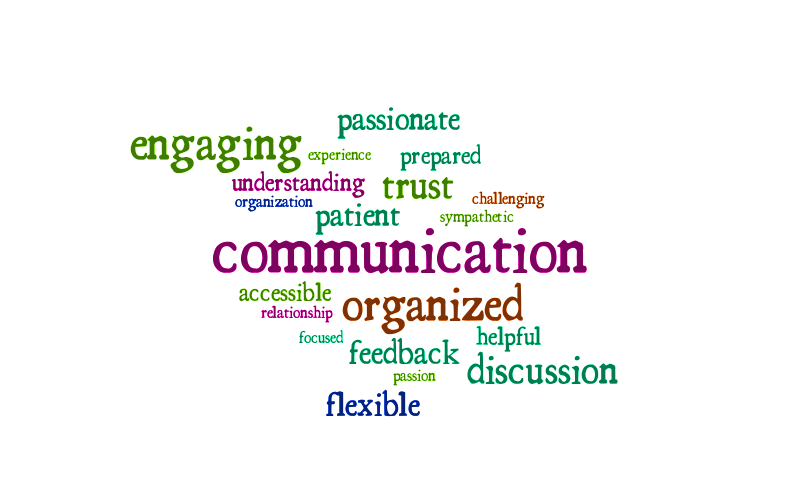 05/21/2025
Q&A and Discussion
12
Maine Library Of Geospatial Information
This Photo by Unknown Author is licensed under CC BY-NC-ND
05/21/2025
June Meeting is In-Person at the EMS Building
13
Maine Library Of Geospatial Information